МДОУ «Тоншаловский детский сад «Солнышко»
Лэпбук 
«Правила Дорожного Движения»





                          Презентацию подготовила : Сироткина Екатерина Александровна

2022
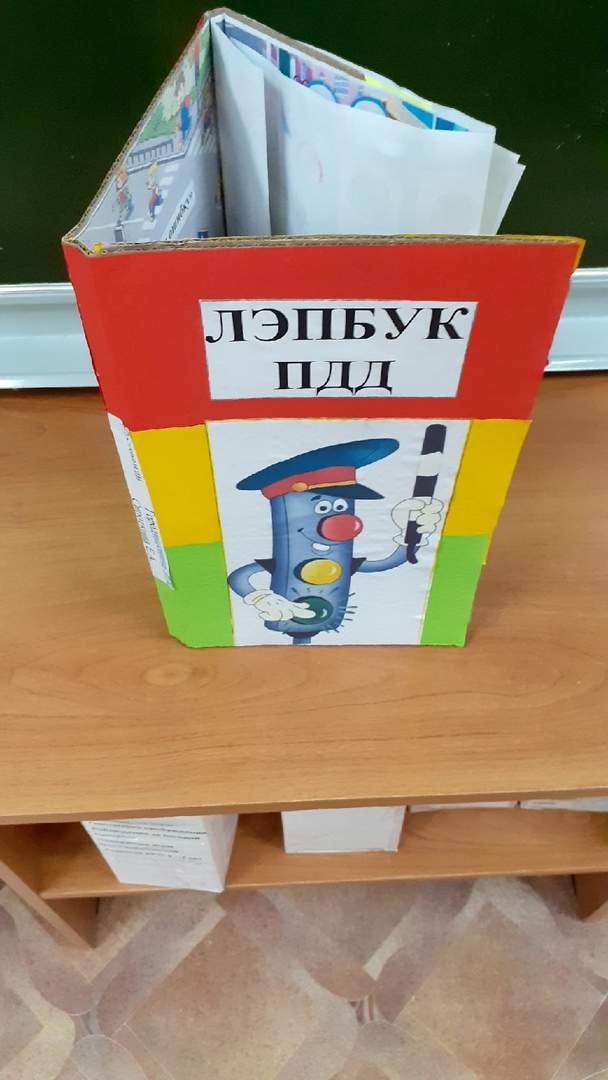 Лэпбук - средство развитияпознавательных способностей детейдошкольного возраста. Этособирательный образ плаката, книги ираздаточного материала, которыйнаправлен на развитие творческогопотенциала, самостоятельности врамках заданной темы, расширяя нетолько кругозор, но и формируянавыки и умения детей.
Цель ЛЭПБУКА «Правила дорожного
движения»: формирование системы
представлений, умений и навыков у
детей дошкольного возраста по
правилам дорожного движения.
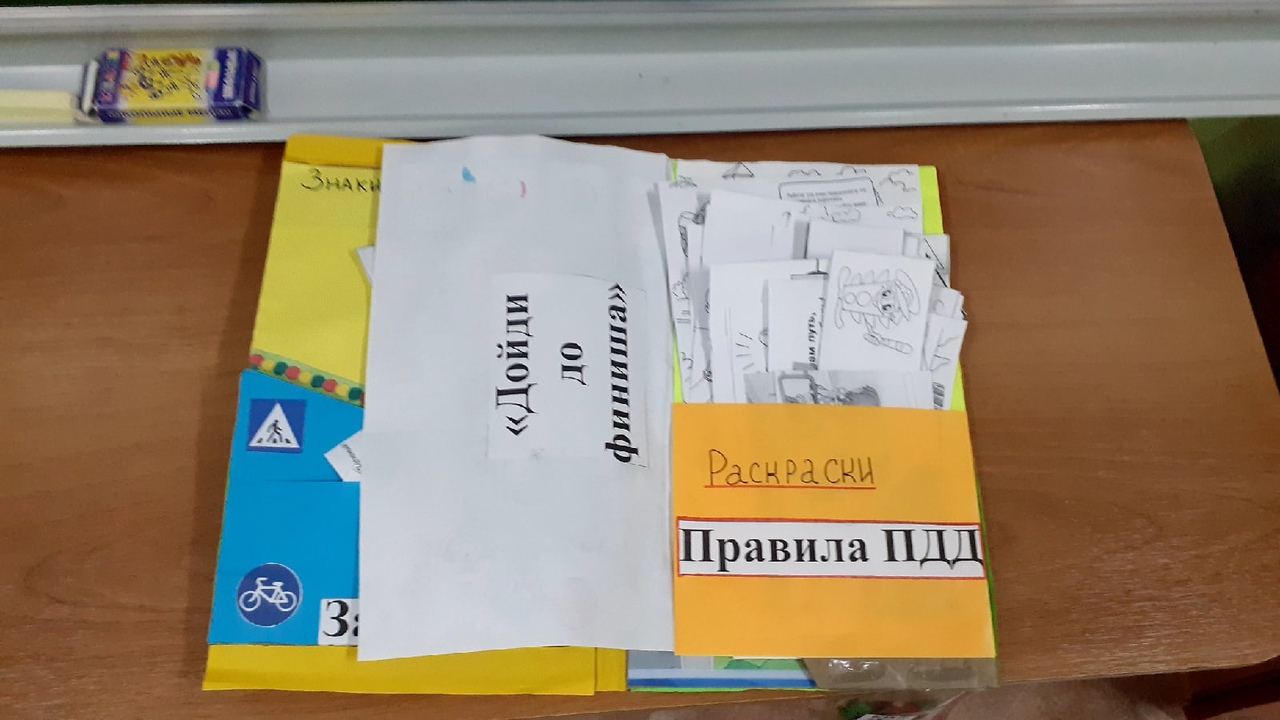 - Развивать связную речь, активный
словарь.

- Воспитывать чувство
ответственности, личной безопасности
и самосохранения.
Задачи: - Расширять представления
детей о правилах дорожного
движения, строением улицы и
дорожными знаками,
предназначенными для водителей и
пешеходов.

- Развивать умение предвидеть
опасное событие, уметь по
возможности избегать его, а при
необходимости действовать.

- Развивать осторожность,
внимательность, самостоятельность,
ответственность и осмотрительность
на дороге.

- Стимулировать познавательную
активность, способствовать развитию
коммуникативных навыков.
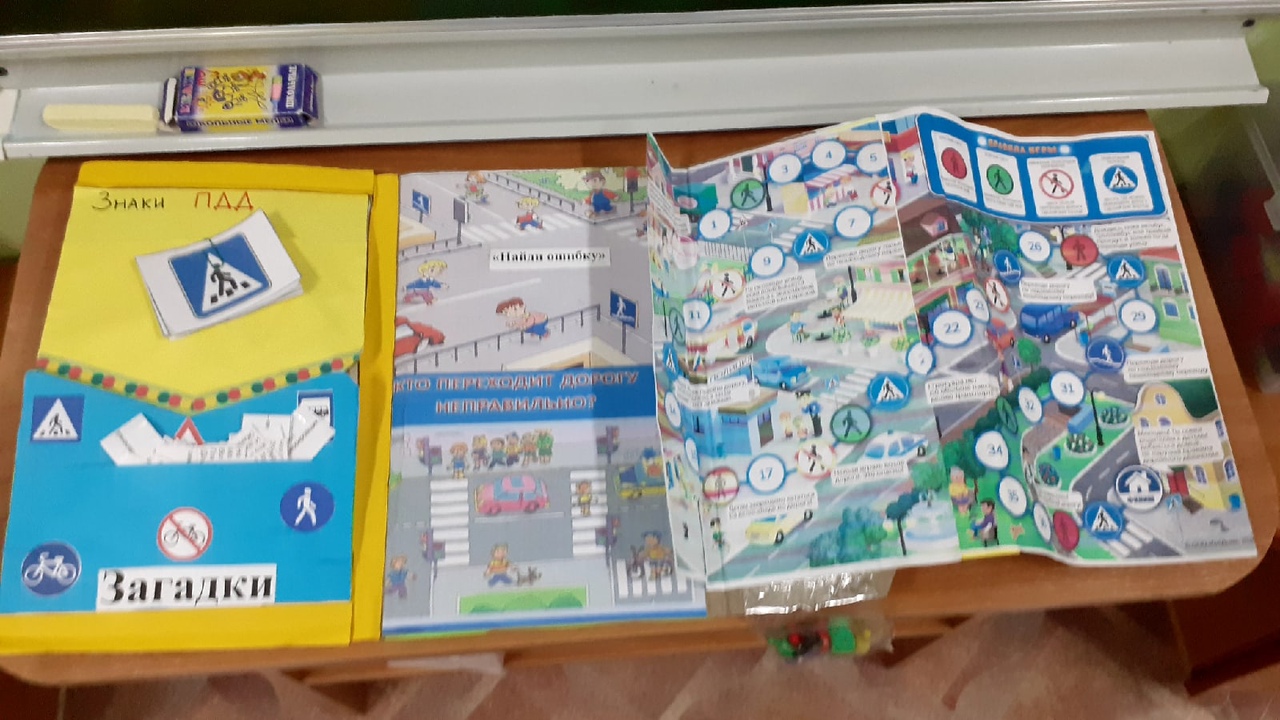 Игра: «Дойди до финиша»
Цель: закреплять знания детей о правилах дорожного движения
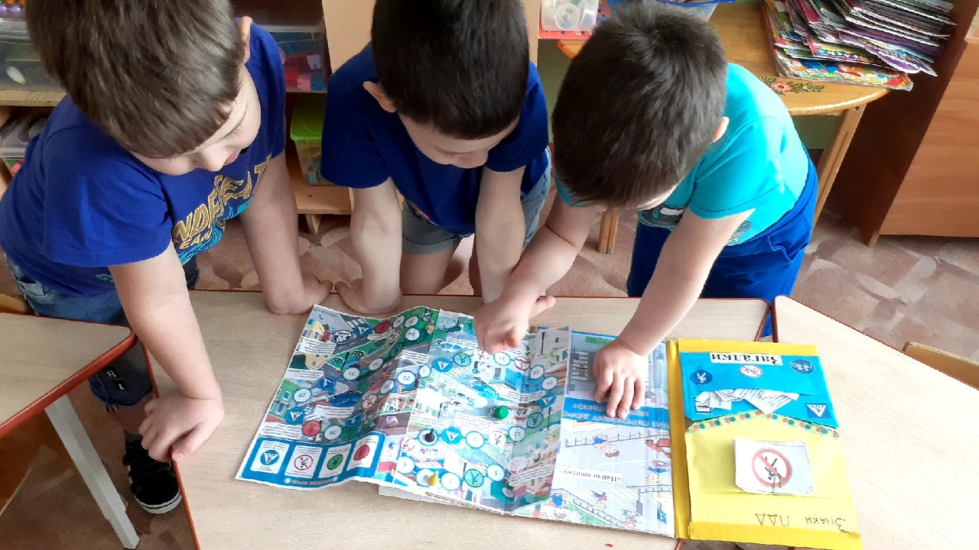 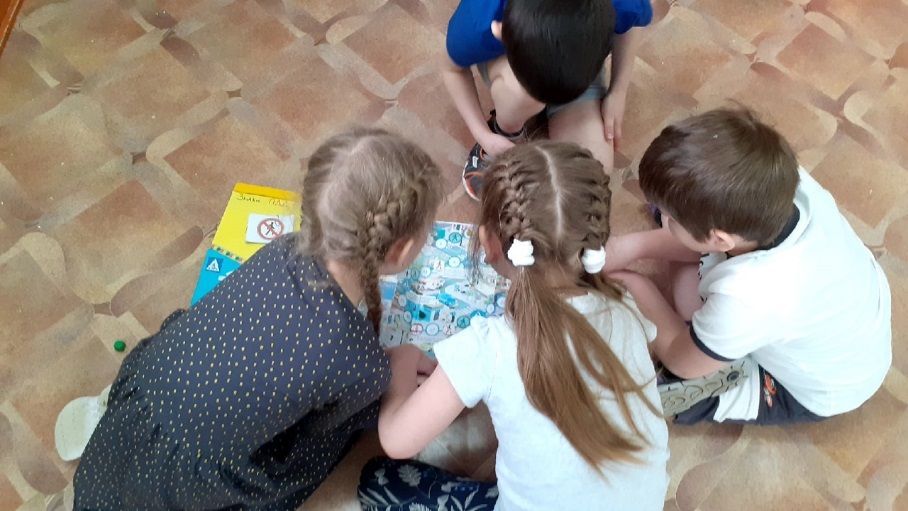 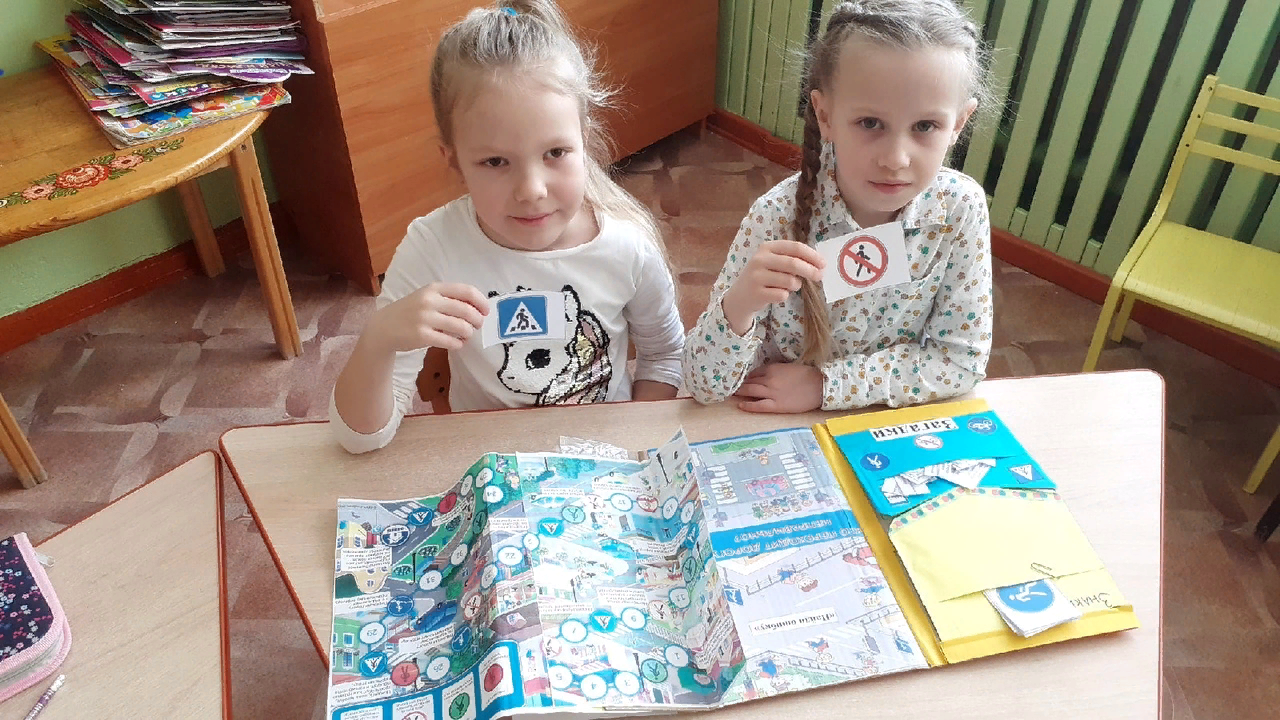 Загадки о ПДД
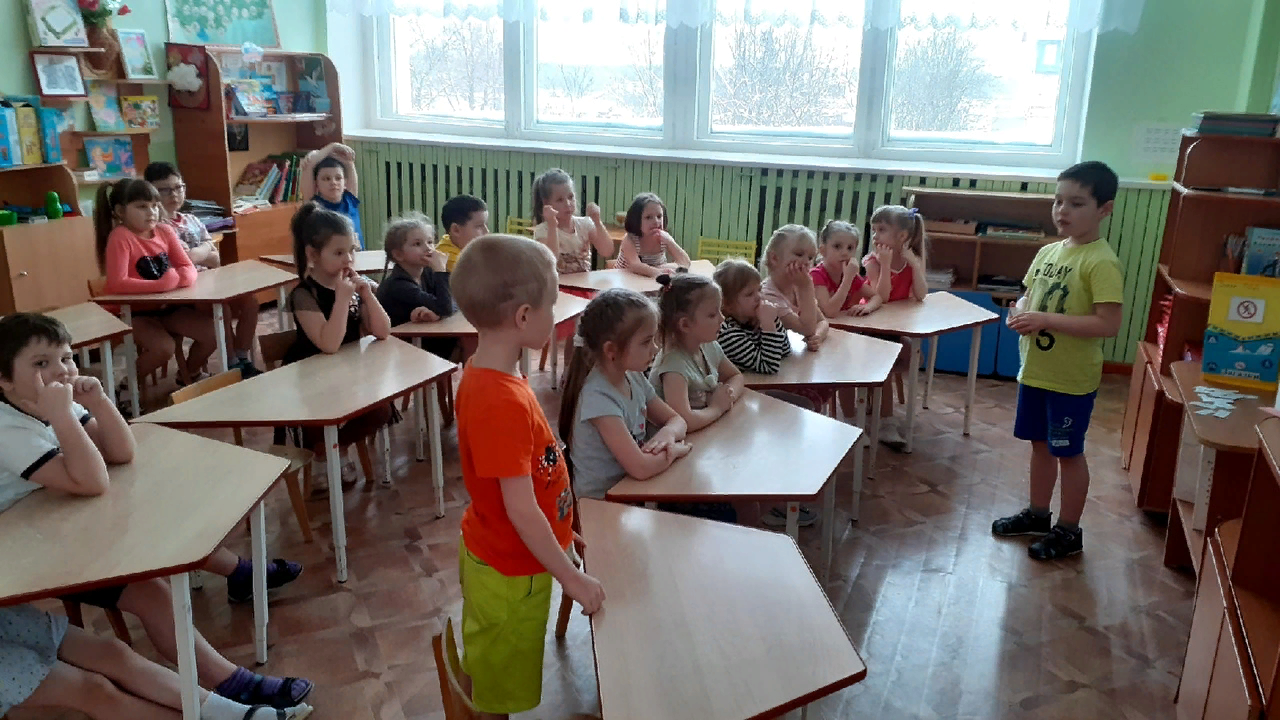 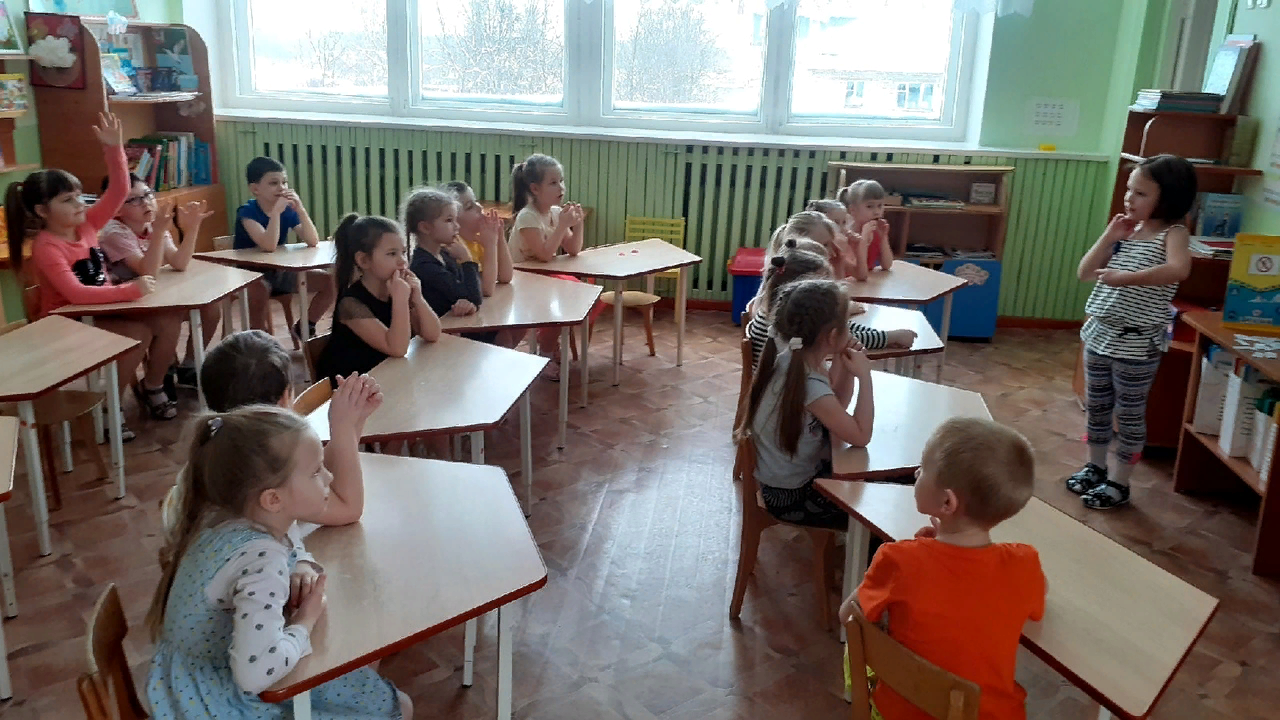 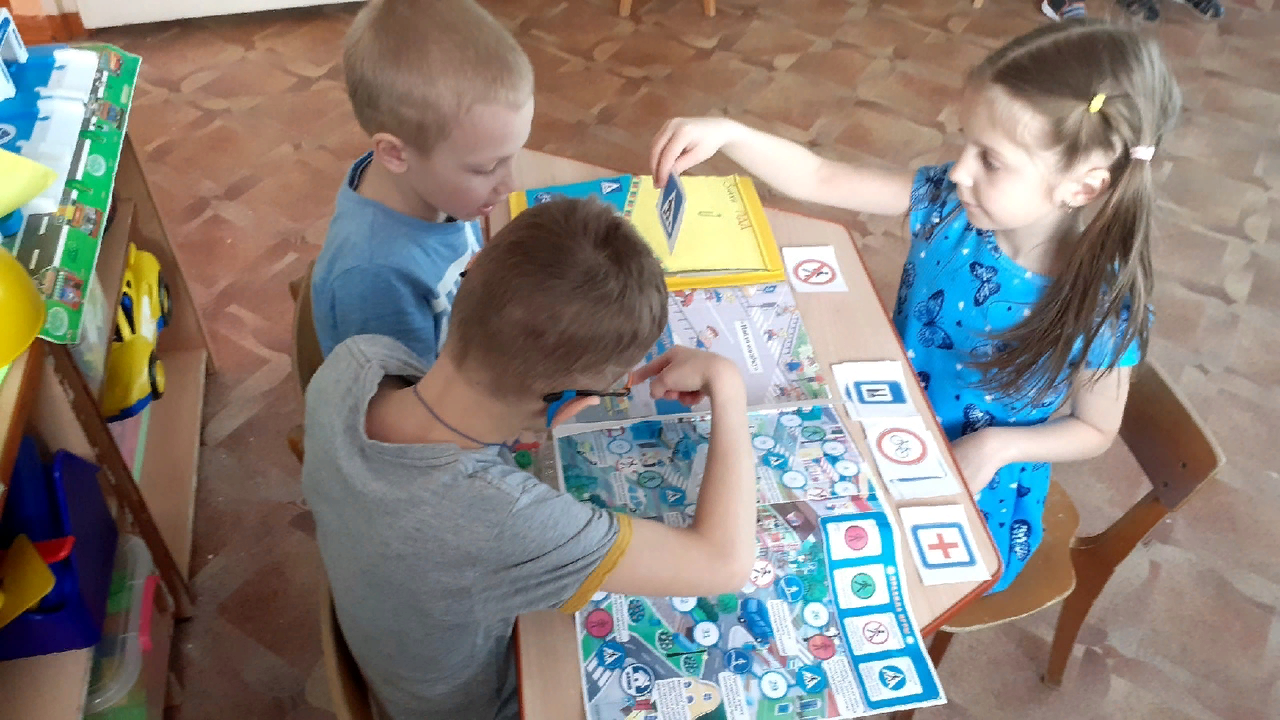 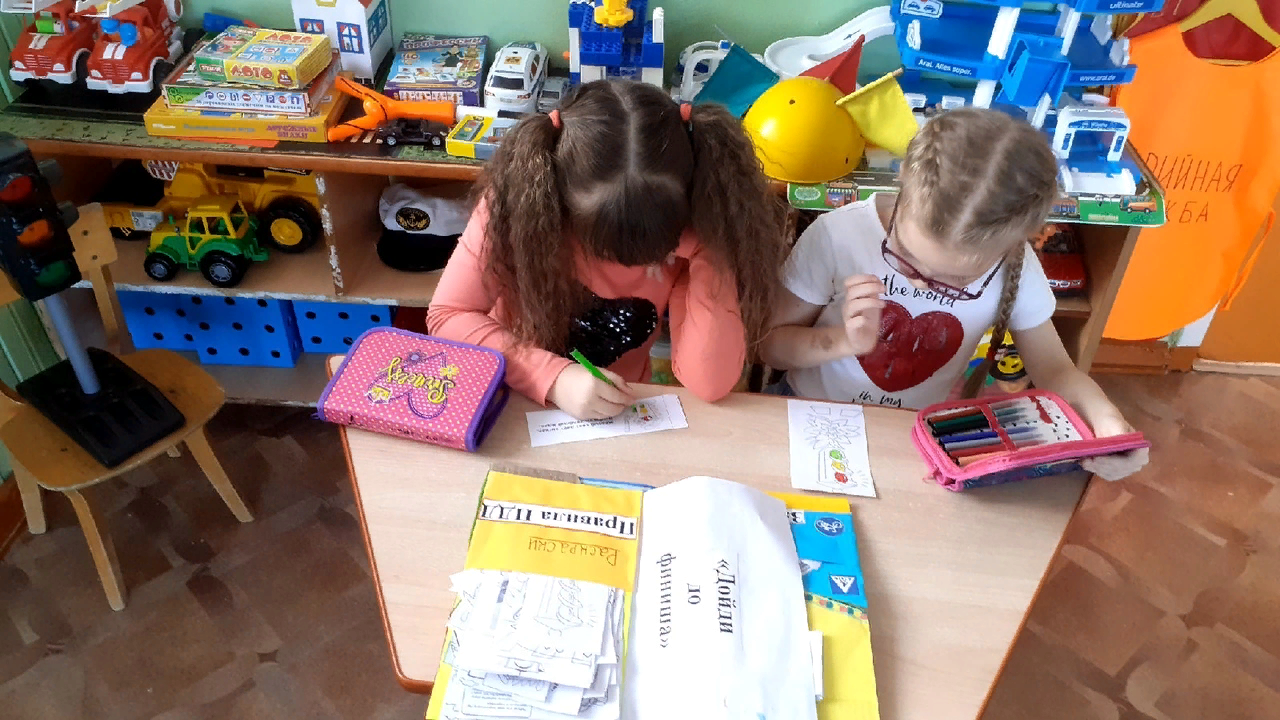 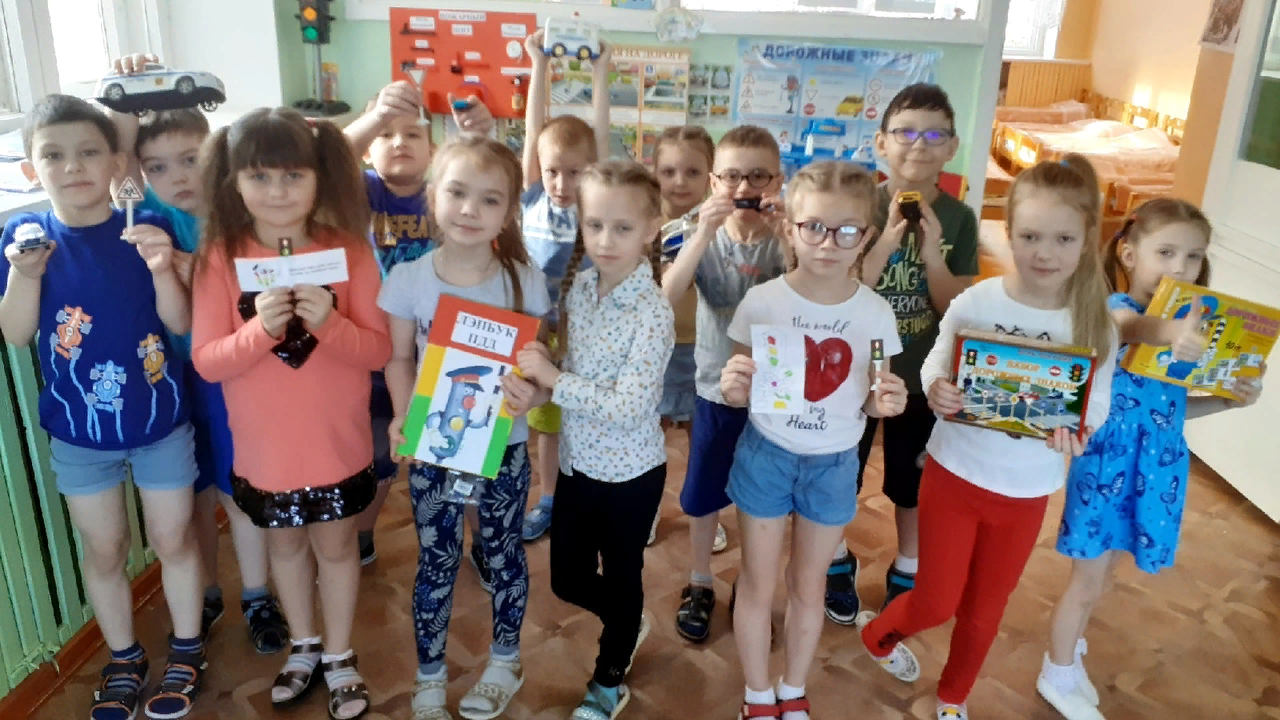 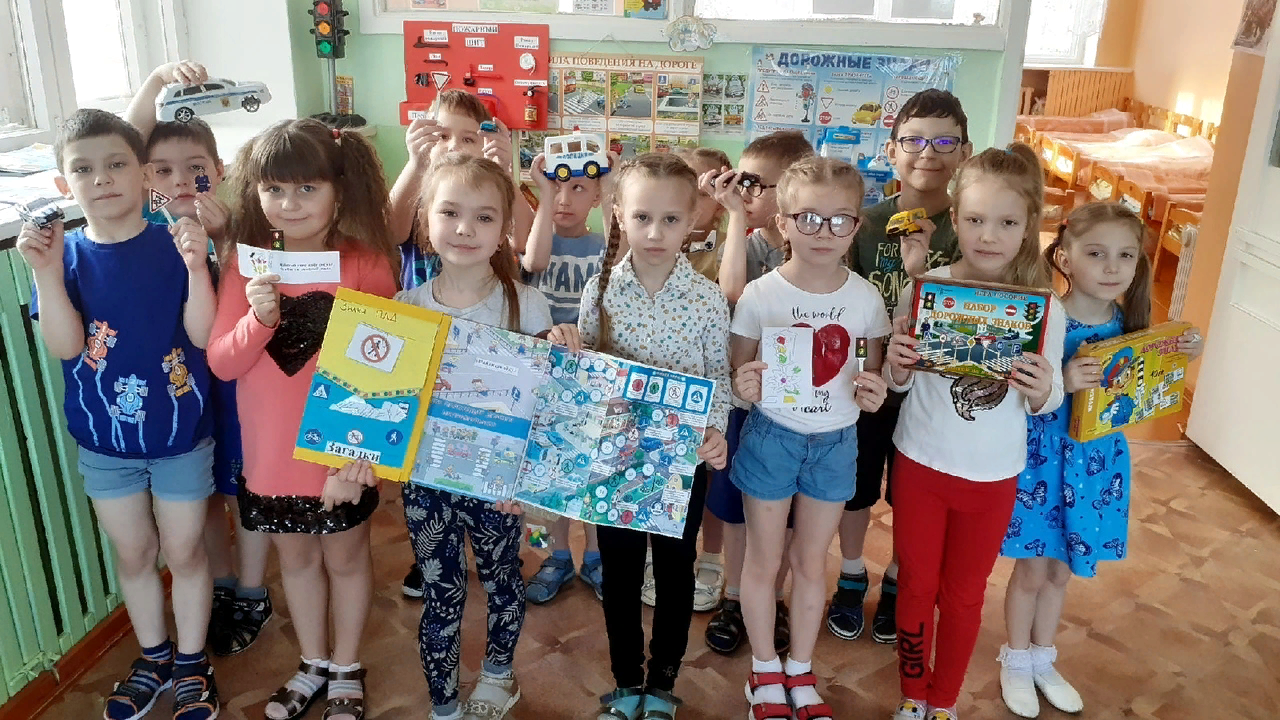 Актуальность данного пособия
обусловлена тревожной статистикой,
свидетельствующей о росте дорожно-
транспортного травматизма, в том
числе в нашем посёлке. Важно не
только оберегать ребенка от
опасности, но и готовить его к встрече
с возможными трудностями (особенно
важно для будущих первоклассников,
формировать представления о
наиболее опасных ситуациях, о
необходимости соблюдения мер
предосторожности, а также прививать
навыки безопасного поведения, в том
числе и на улице.
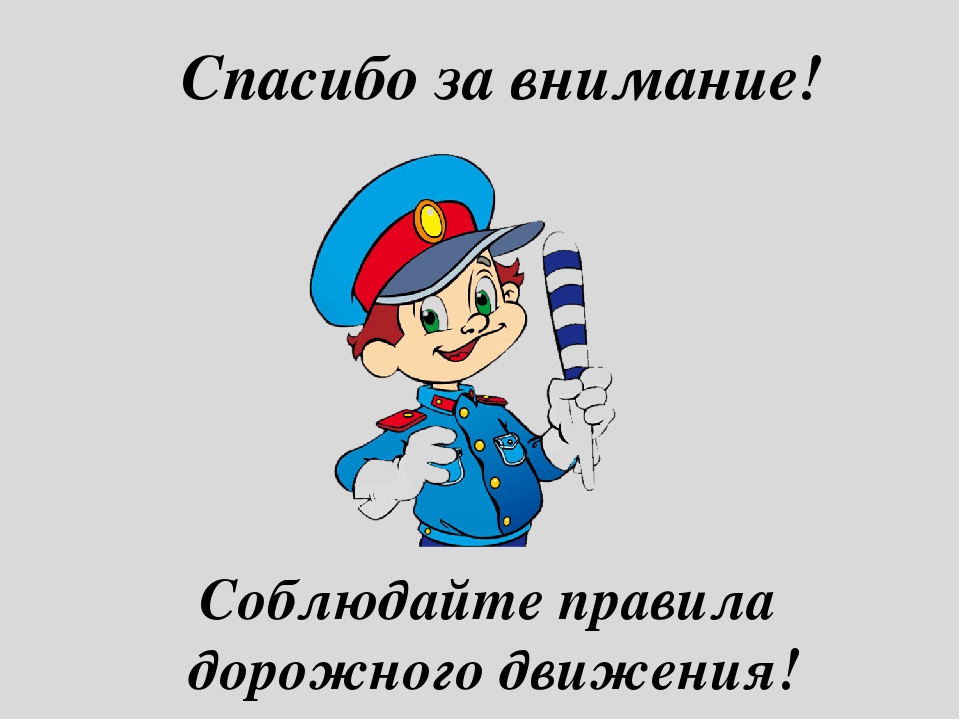